BA-BA-BLACK SHEEP
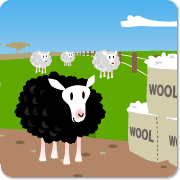 UNIT 4, LESSON 3
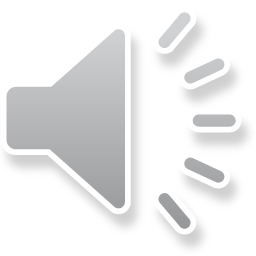 WHAT COLOUR IS THE SHEEP?
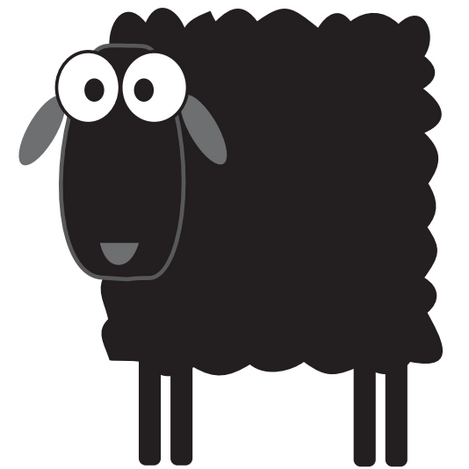 IT’S BLACK.
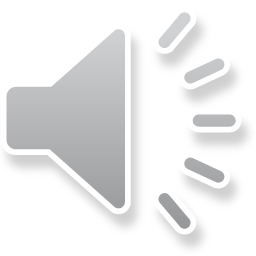 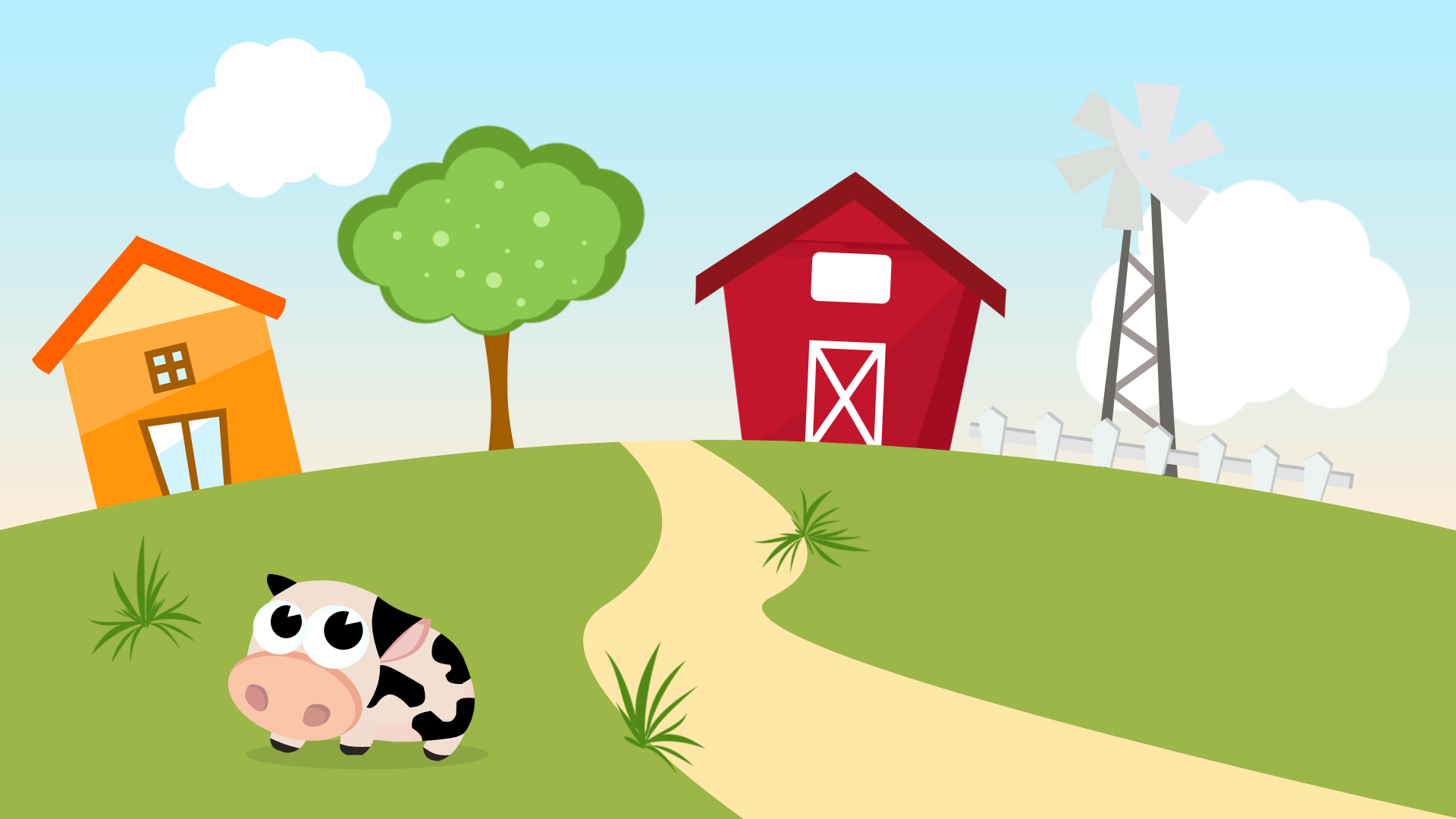 A MASTER
A DAME
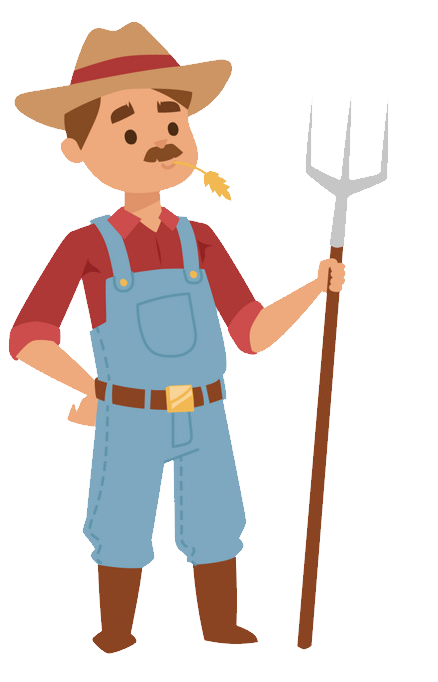 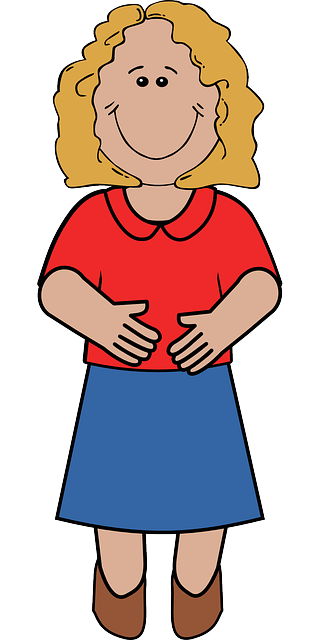 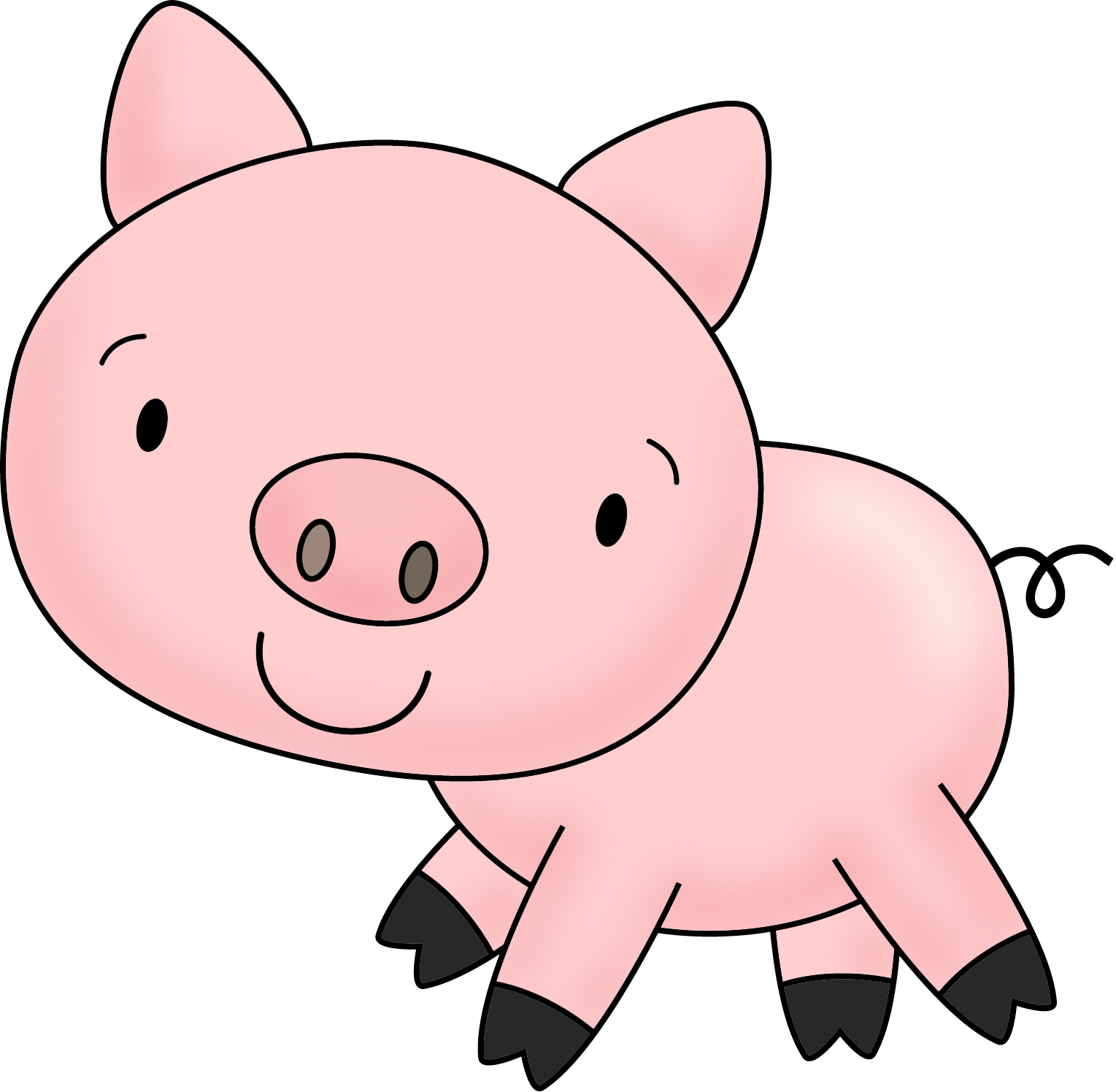 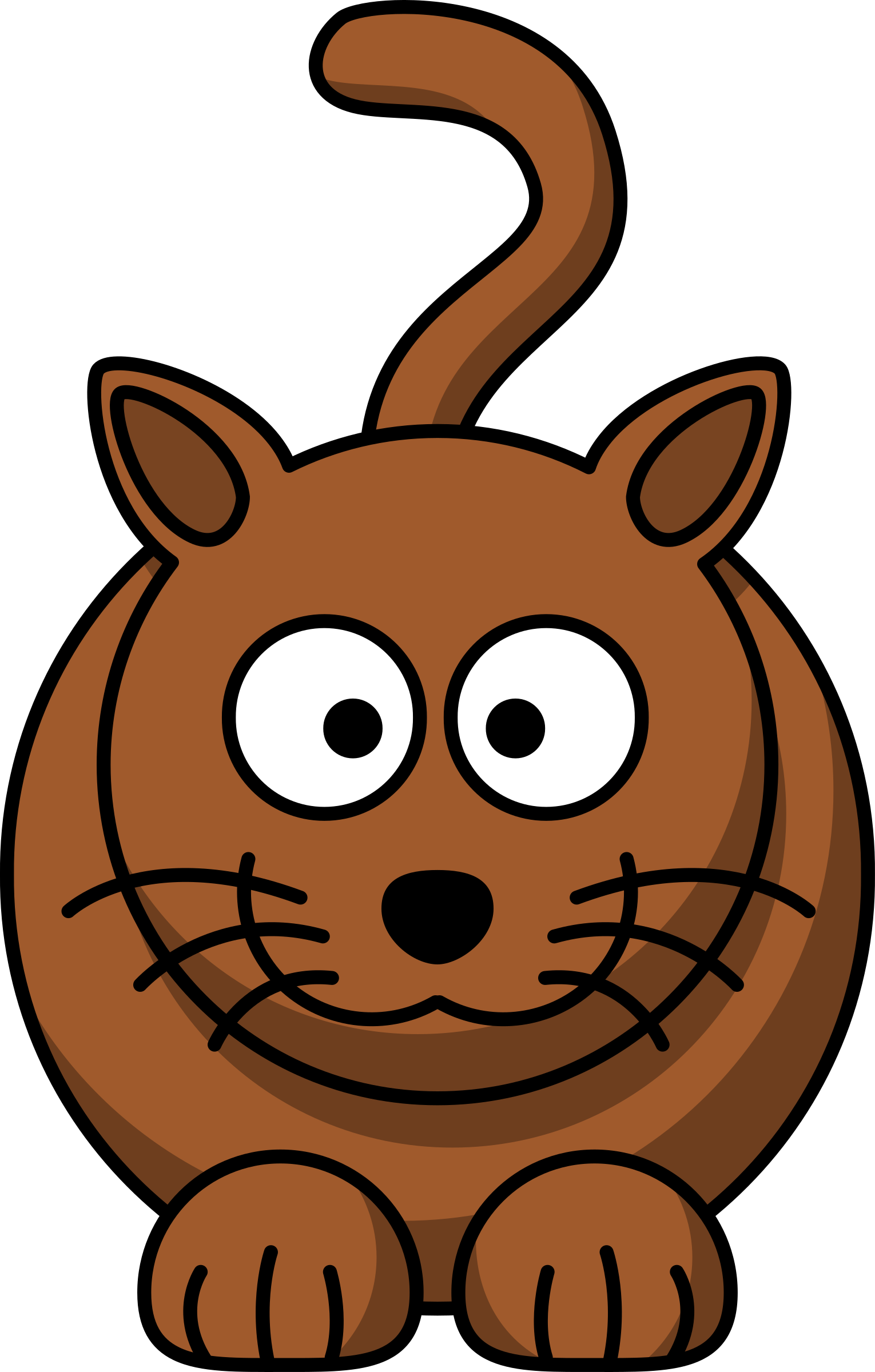 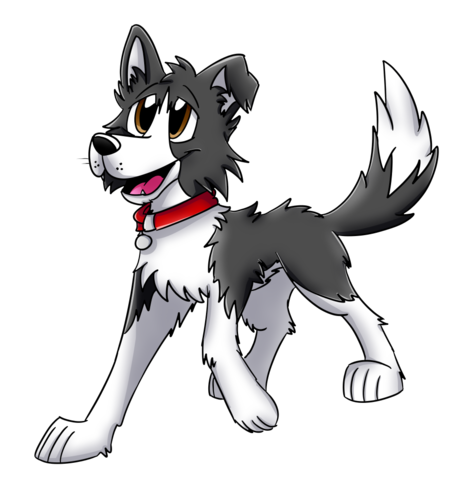 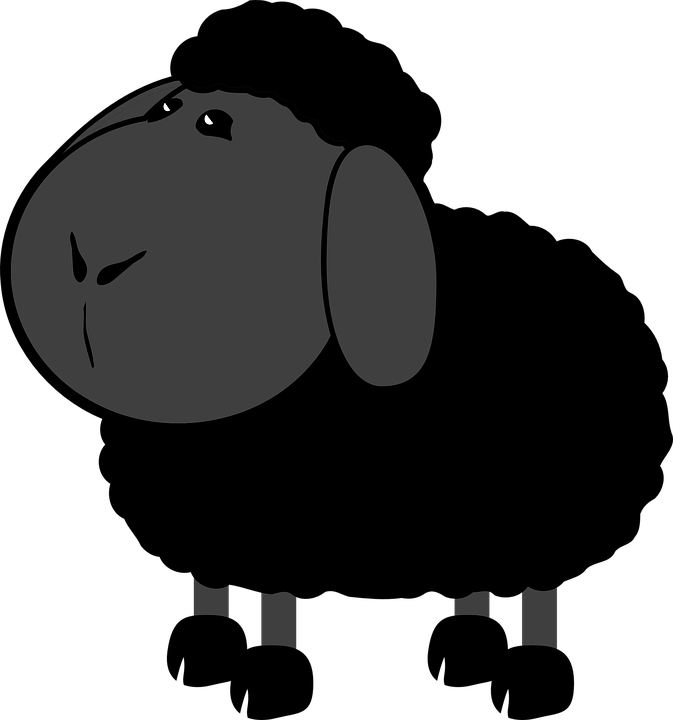 CC BY-NC
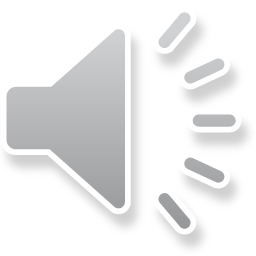 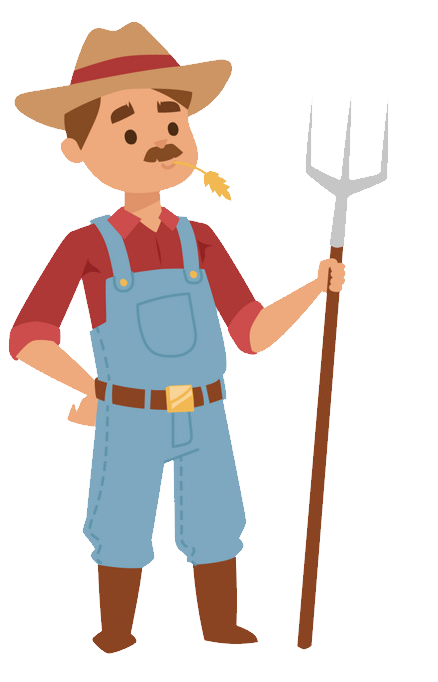 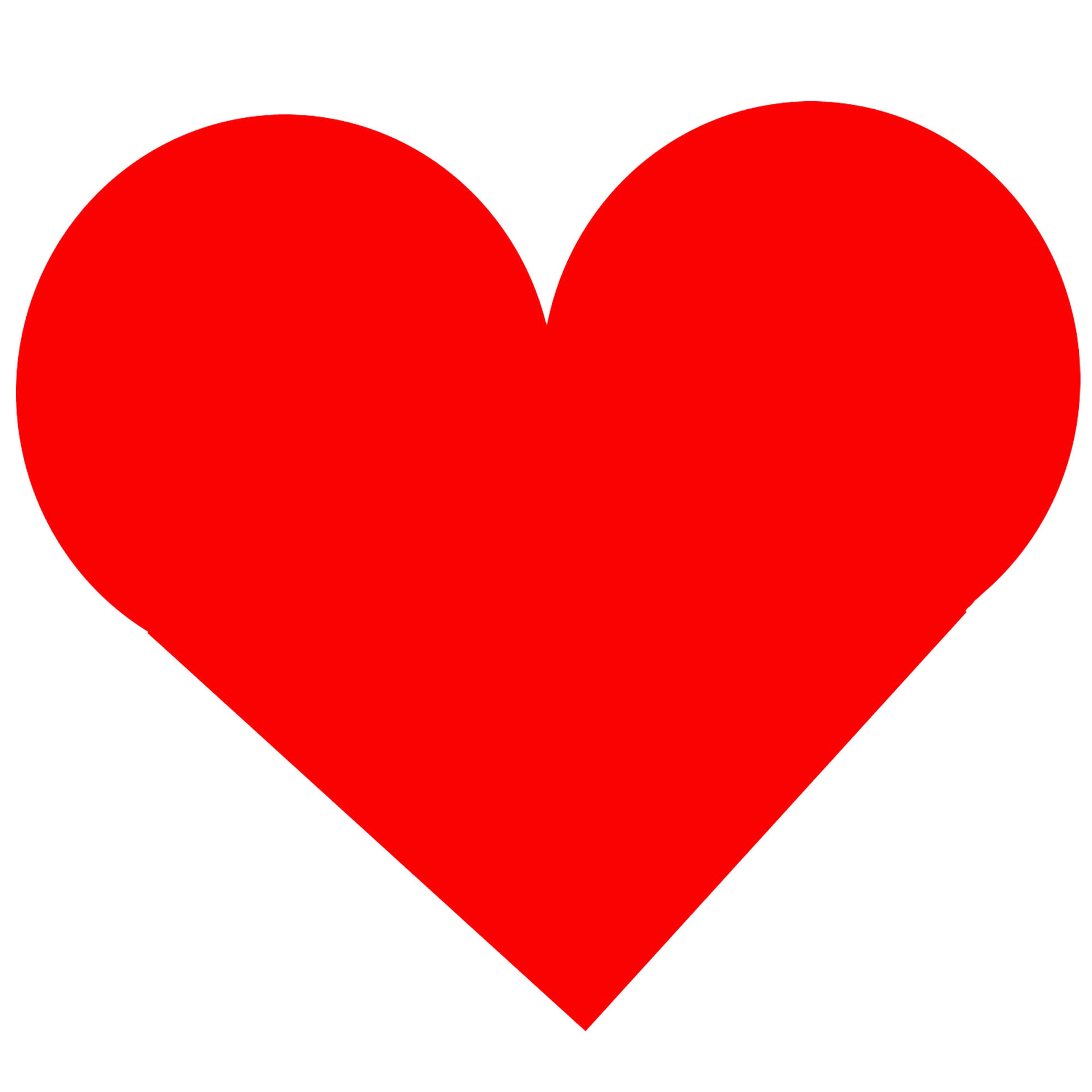 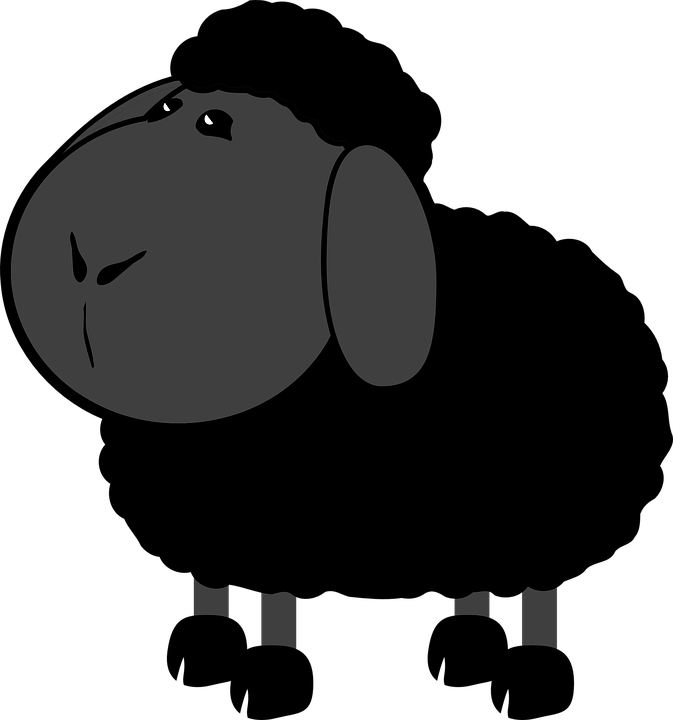 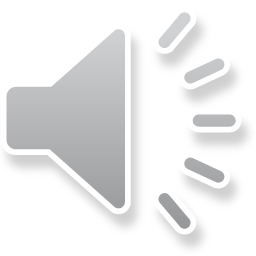 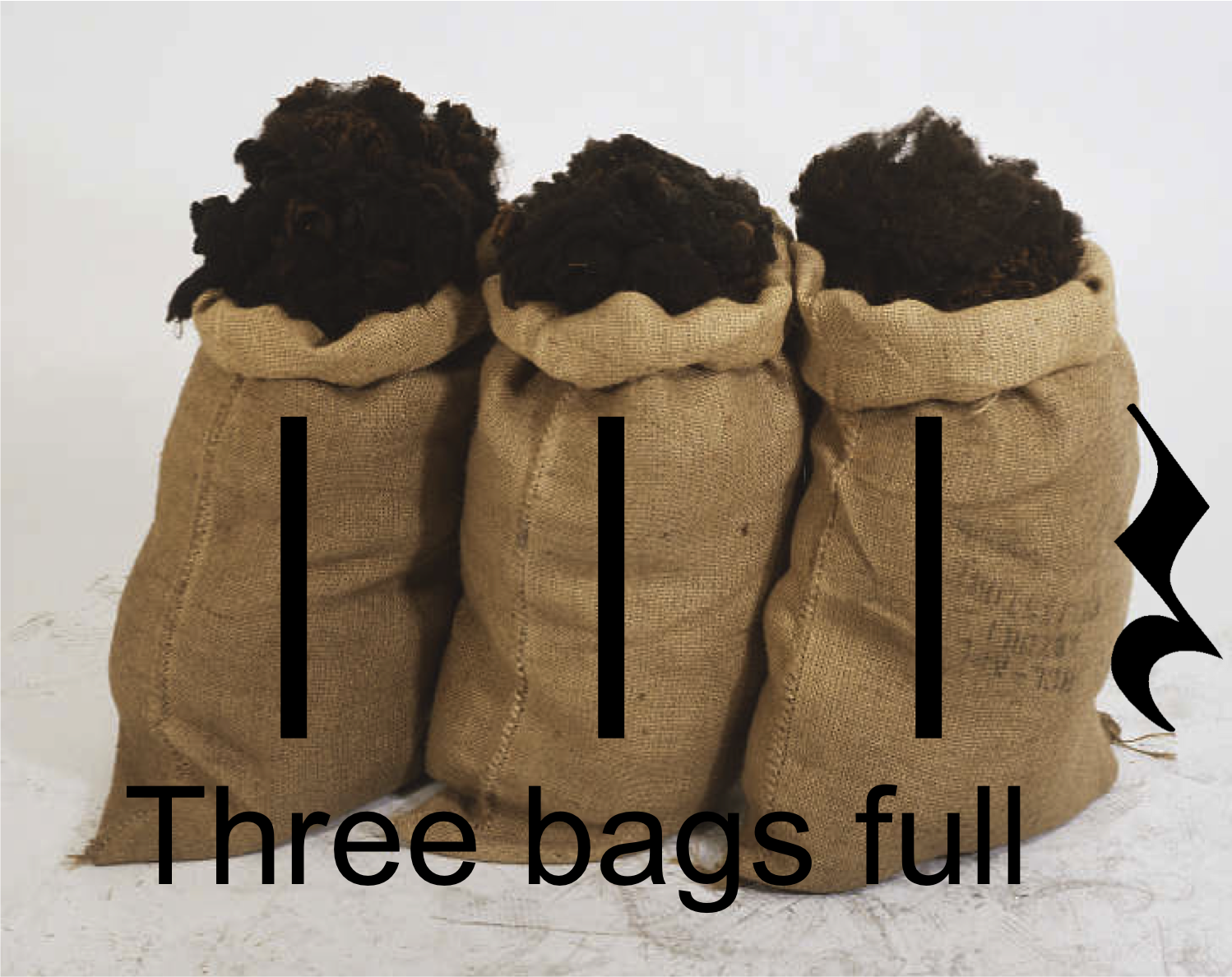 WOOL
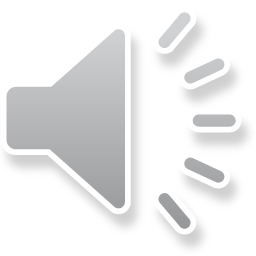 A LITTLE  BOY
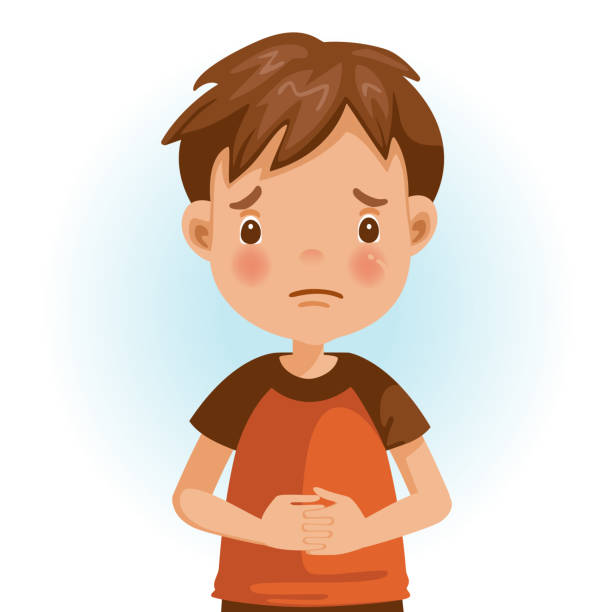 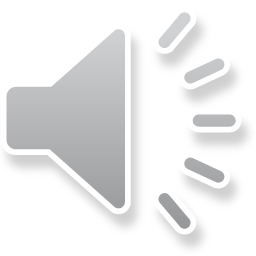 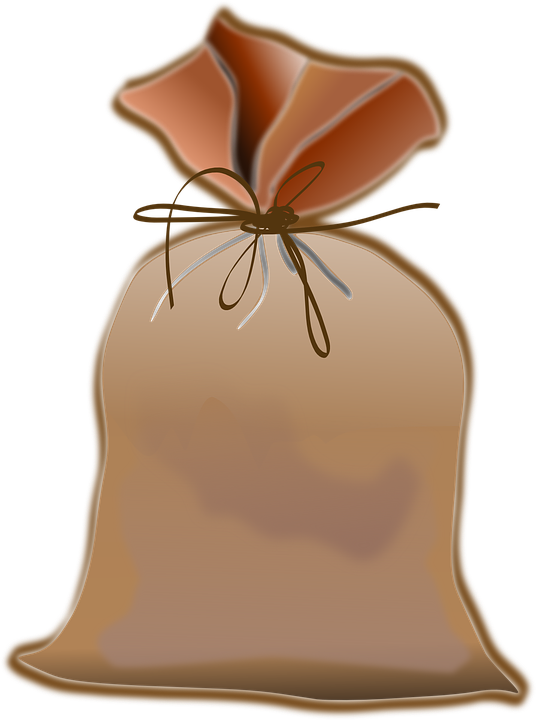 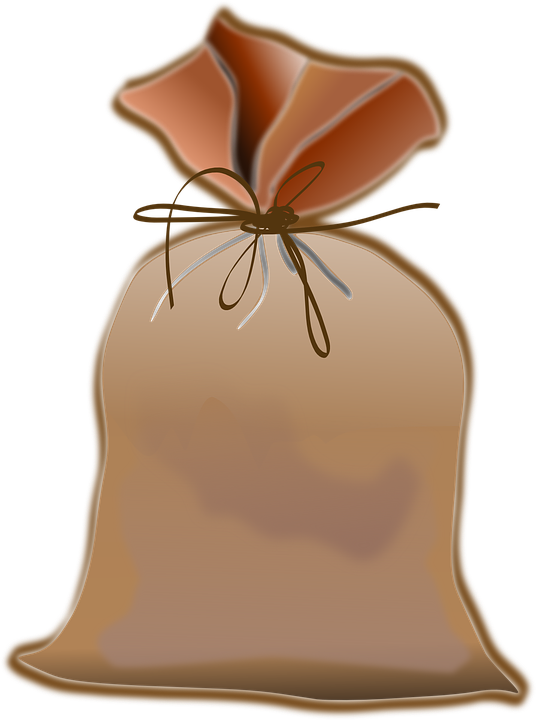 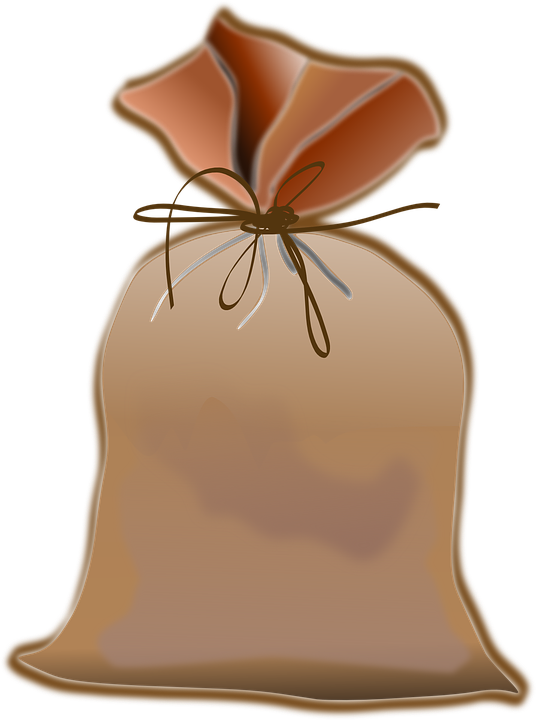 DAME
LITTLE BOY
         3
MASTER        1
2
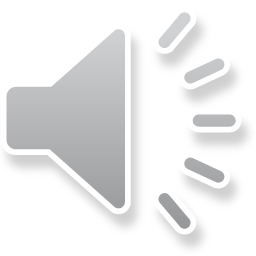 DRAW AND COPY IN YOUR NOTEBOOK. (NACRTAJ I PREPIŠI U PISANKU.)
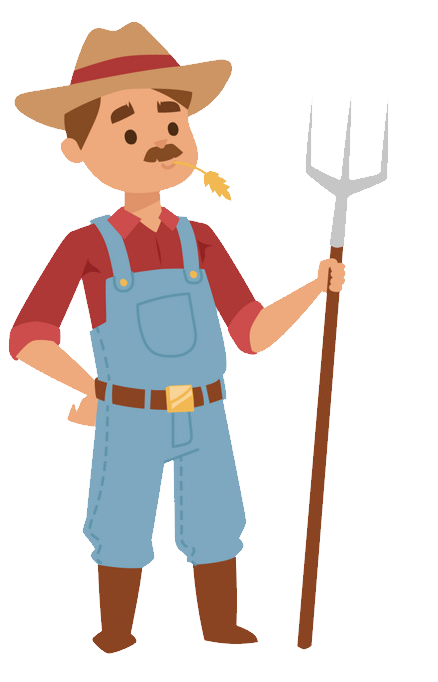 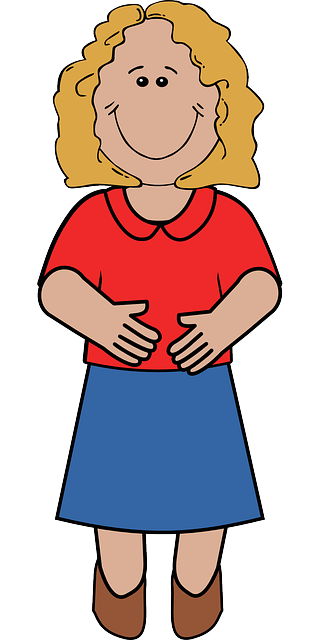 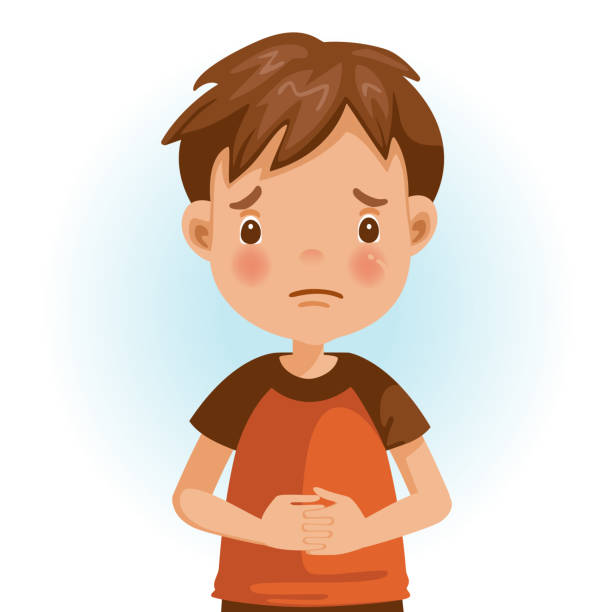 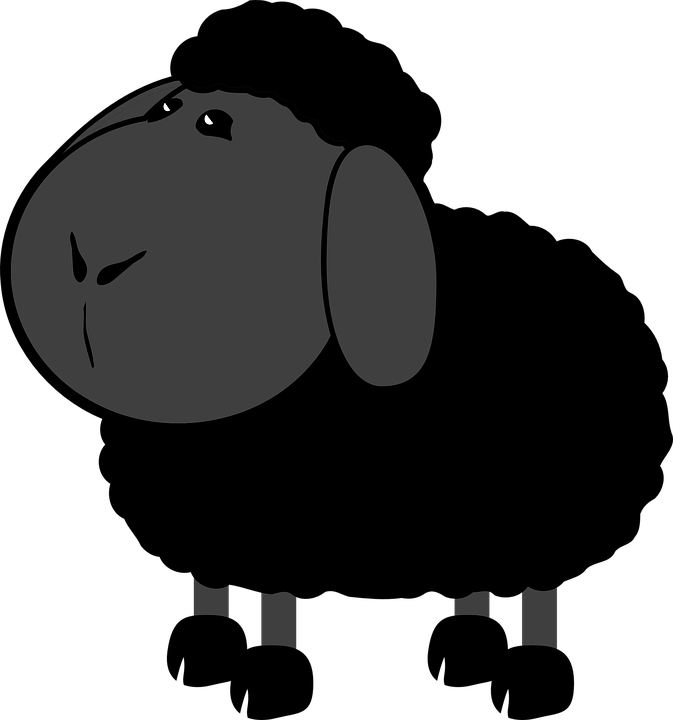 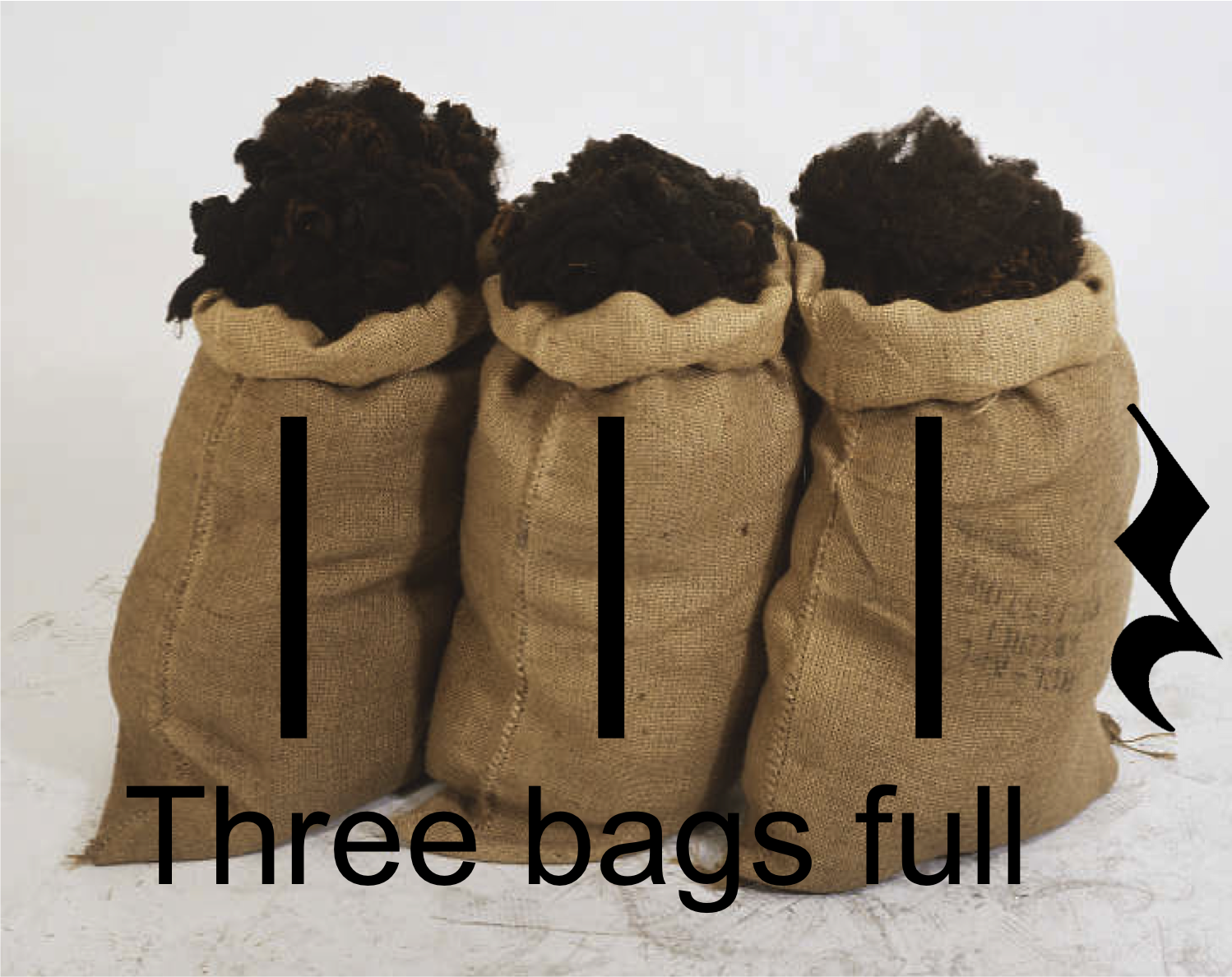 A MASTER     A DAME     A  BLACK      A LITTLE              WOOL
                                          SHEEP          BOY
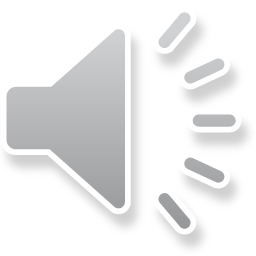 Ta fotografija korisnika Nepoznat autor: licenca CC BY-NC-ND
OPEN YOUR BOOK. PAGE 53.
5  LISTEN AND SING
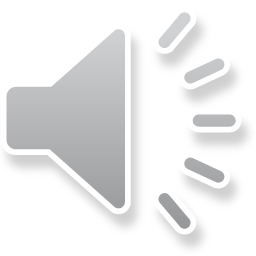 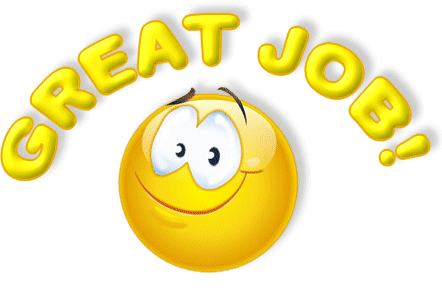 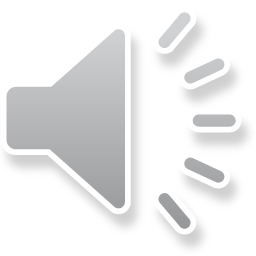